ΒΙΟΛΟΓΙΑ
Α ΓΥΜΝΑΣΙΟΥ
ΚΝ
ΤΙ EIΝΑΙ Η ΒΙΟΛΟΓΙΑ
Η βιολογία είναι η επιστήμη της ζωής. Ασχολείται δηλαδή με τη μελέτη των οργανισμών, όπως είναι τα φυτά, τα ζώα κτλ.
 Οι βιολόγοι-ερευνητές παρατηρούν το σχήμα και τα μέρη των οργανισμών, μελετούν τις λειτουργίες τους, διακρίνουν ομοιότητες και διαφορές μεταξύ τους.
 Η παρατήρηση οργανισμών που έχουν μεγάλο μέγεθος, όπως είναι τα φυτά και τα ζώα, είναι σχετικά εύκολη.
 Yπάρχουν όμως και οργανισμοί με πολύ μικρό μέγεθος, οι οποίοι δεν είναι ορατοί με γυμνό μάτι και γι’ αυτό ονομάζονται μικροοργανισμοί ή μικρόβια. Τους οργανισμούς αυτούς τους παρατηρούμε μόνο με τη βοήθεια του μικροσκοπίου. Το όργανο αυτό επιτρέπει την παρατήρηση μικροσκοπικών αντικειμένων σε μεγέθυνση.
ΠΟΥ ΤΗΝ ΧΡΗΣΙΜΟΠΟΙΟΥΜΕ
Οι εφαρμογές της βιολογίας είναι πάρα πολλές.
 Διάφορα προϊόντα, όπως το ψωμί, το κρασί και η μπίρα, παράγονται με τη συμμετοχή μικροοργανισμών. Σήμερα πια οι μικροοργανισμοί χρησιμοποιούνται ευρύτατα και στη βιομηχανία για μαζική και οικονομική παραγωγή τροφίμων, φαρμάκων κτλ. (βιοτεχνολογία).
 Χάρη στις γνώσεις που αποκτήθηκαν σχετικά με θέματα της βιολογίας (οικολογία, βιοτεχνολογία κ.ά.), έχουμε, για παράδειγμα, στη διάθεσή μας εγκαταστάσεις βιολογικού καθαρισμού που επεξεργάζονται τα αστικά λύματα.
 Η οικολογική καταστροφή του Αργοσαρωνικού, όπου καταλήγουν τα λύματα της πόλης των Αθηνών, περιορίστηκε χάρη σε τέτοιες εγκαταστάσεις.
Η ΕΠΙΣΤΗΜΟΝΙΚΗ ΜΕΘΟΔΟΣ
Τα έμβια, τα νεκρά και τα άβια.
Έμβιοι είναι οι οργανισμοί που έχουν ζωή.

Νεκροί είναι οι οργανισμοί που κάποτε είχαν ζωή.

Άβια είναι τα αντικείμενα που δεν είχαν ποτέ ζωή.
Οι λειτουργίες των ζωντανών οργανισμών σύμφωνα με τη Βιολογία είναι:
1. κινούνται 
2. αναπτύσσονται
3. αναπαράγονται
4. τρέφονται
5. αναπνέουν
6. απεκκρίνουν
7. έχουν ερεθιστικότητα
8. έχουν κοινή καταγωγή
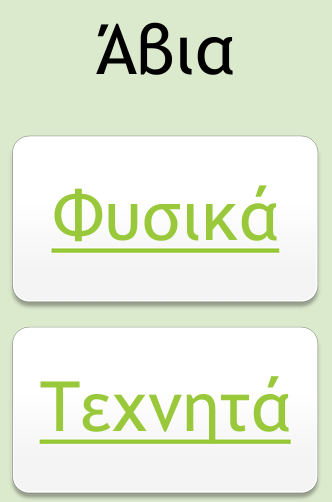